Unit 4
Don’t eat in class.
R  七年级下册
WWW.PPT818.COM
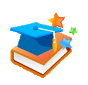 Lead-in
Do you have any rules at home?
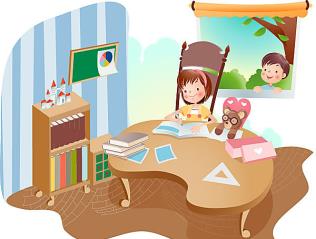 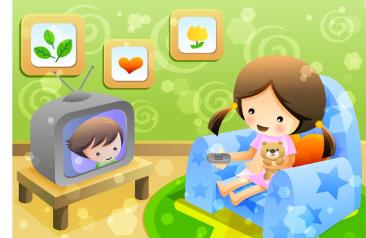 Do you have to do your homework first after school？
Can you watch TV?
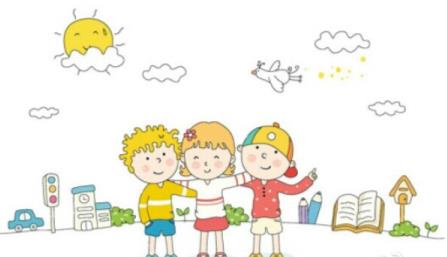 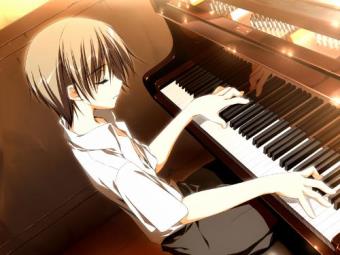 Do you have to play the piano？
Can you play with your friends?
1a
Read the rules in the chart in 1b. Then match the pictures [a-h] with the rules.
___ go out                         ___ see friends
___ do his homework       ___ practice the guitar
___ do the dishes             ___ watch TV
___ help his mom make breakfast
___ clean his room
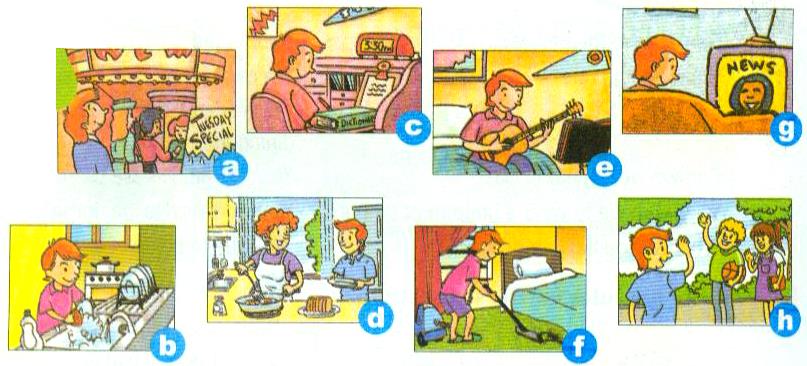 ___ go out                          ___ see friends
___ do his homework       ___ practice the guitar
___ do the dishes             ___ watch TV
___ help his mom make breakfast
___ clean his room
a
h
c
e
g
b
d
f
1b
Listen and put an × for things Dave can’t do and a√ for things he has to do.
×
×
√
√
√
×
√
√
1c
Listen again. Write when Dave has to follow the rules in the chart in 1b. Choose from the phrases in the box.
on school nights            on school days
    every Saturday               after dinner
    before dinner                  after school
    in the evening                 every morning
on school nights
on school days
after school
before dinner
after dinner
in the evening
every morning
every Saturday
1d
Talk about the rules in Dave’s house.
Can Dave go out on school nights?
No, he can’t.
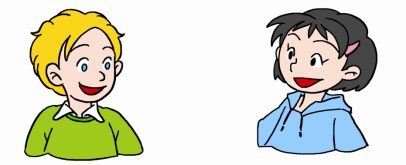 Can he watch TV in the evening?
No, he can’t.
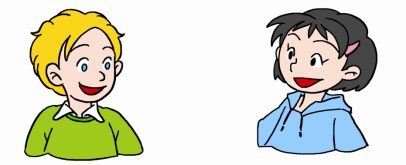 Does he have to practice the guitar before dinner?
Yes, he does.
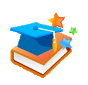 Language points
1. help his mom make breakfast   帮他的妈妈做早饭
help sb.(to) do sth.      帮助某人做某事
help sb. with sth.
例: 我帮妈妈做家务。
I help my mom do housework.
=I help my mom with housework.
make breakfast   做早饭
做，制作
make 的多种语意：
make the/one’s bed                       make tea
make dumplings                           make friends
make rules                                     make a noise
沏茶
整理床铺
交朋友
包饺子
制订规则
制造噪音
2. on school nights在上学期间的晚上
泛指在晚上
介词at
night
介词on
指具体的某个晚上, 需有其他词修饰
例: 在冬天的晚上
on winter nights
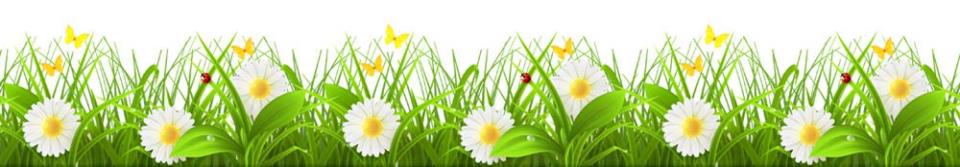 辨析： night与 evening
一般指从天黑到天明之前的这段时间
day
夜晚；夜里
一般指从傍晚到晚上睡觉之前的这段时间
morning
傍晚；晚上
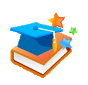 Exercise
1.You mustn’t play football on the road . (改为祈使句)
   _____________ football on the road.
2. Lucy has to wear sports shoes for running .(改为否定句)
    Lucy____________ to wear sports shoes for running .
3.I have to clean my room.（对划线提问）
   _______  do  you have to ______  ?
Don’t  play
doesn’t have
What
do
4.She has to do the dishes.（改为一般疑问句）
   _______  _______  _______  _______ do the dishes?
5.Run in the hallways. (改为否定句)
   ______ ______ in the hallways.
Does        she           have          to
Don’t    run
A
6. Healthy food and exercise help _____ to study better.       
    A.us                B .we               C. our